ĐẠI HỌC DUY TÂNKHOA ĐIỀU DƯỠNGĐIỀU DƯỠNG HỒI SỨC CẤP CỨU
CHĂM SÓC BỆNH NHÂN THỞ MÁY
GVHD: THS.BS Nguyễn Phúc Học
Các thành viên nhóm:
1. Lưu Thị Mỹ Hạnh
            2. Phan Thị Xuân Lộc
            3. Võ Thị Thảo
            4. Hồ Hoàng Phương
            5. Trần Thị Phương
            6. Đỗ Thị Thanh
            7. Văn Thị Diễn
            8. Nguyễn Trần Phương Thảo
            9. Trần Thị Ngọc Sang
            10. Huỳnh Thị Tiến
            11. Võ Ngọc Tây
NỘI DUNG
KHÁI NIỆM
Thở máy là thông khí nhân tạo, hoạt động hỗ trợ quá trình hô hấp cho bệnh nhân.
Nguyên lý dùng máy có áp lực dương đưa vào phổi bệnh nhân một thể tích khí để quá trình trao đổi khí trở về mức bình thường.
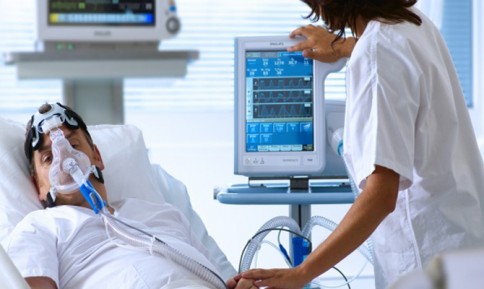 PHÂN LOẠI
Hô hấp nhân tạo thể tích
Thông khí nhân tạo điều khiển (control mode ventilation – CMV) .
Thông  khí  nhân  tạo  bắt  buộc  ngắt  quãng  (intermittent  mandatory ventilation – IMV).
 Thông  khí  nhân  tạo  bắt  buộc  đồng  thì  (synchronized  intermittent
mandatory ventilation – SIMV).
Hô hấp nhân tạo áp lực
 Hô hấp nhân tạo hỗ trợ toàn phần 
 Hô hấp nhân tạo hỗ trợ một phần
CHỈ ĐỊNH, CHỐNG CHỈ ĐỊNH THỞ MÁY
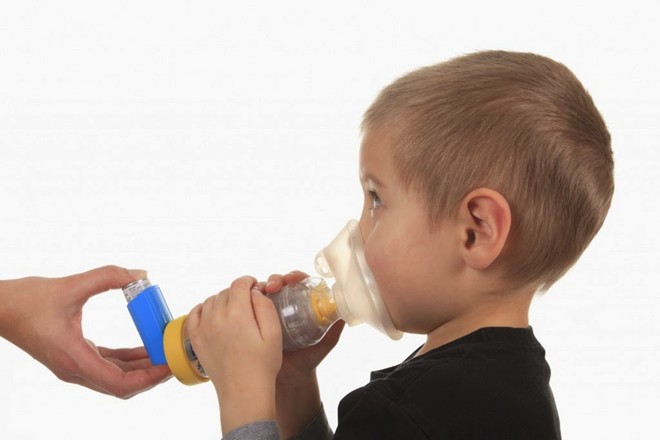 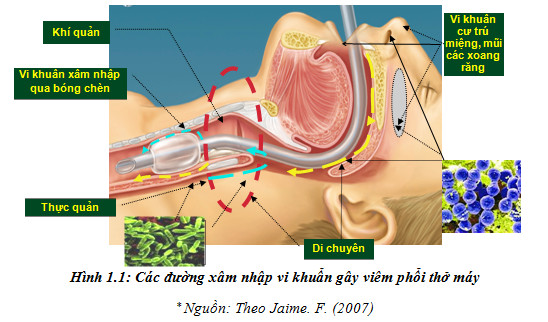 BIẾN CHỨNG THỞ MÁY
Nhu mô phổi và phế nang
 Vỡ phế nang gây tràng khí màng phổi
 Chảy máu phổi và tắc mạch phổi do khí
 Phân bố khí trong phổi không đều
Tim mạch
 Giảm cung lượng tim
 Tăng gánh tim phổi, suy tim
 Giảm tuần hoàn não
Rối loạn chuyển hoá
 Nhiễm toan hô hấp
 Nhiễm kiềm hô hấp
Biến chứng khác
 Rối loạn tiêu hoá
 Rối loạn tiết niệu
 Loét ép
 Nhiễm khuẩn
CHUẨN BỊ PHƯƠNG TIỆN
Bóng Ambu.
 Oxy.
 Máy thở (kiểm tra hoạt động của máy trước). 
 Máy đo diện tim.
 Máy đo huyết áp.
 Máy đo oxy mao mạch (SpO2).
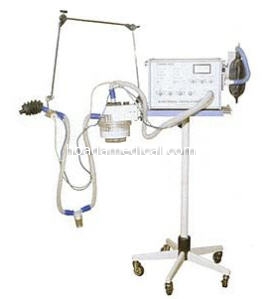 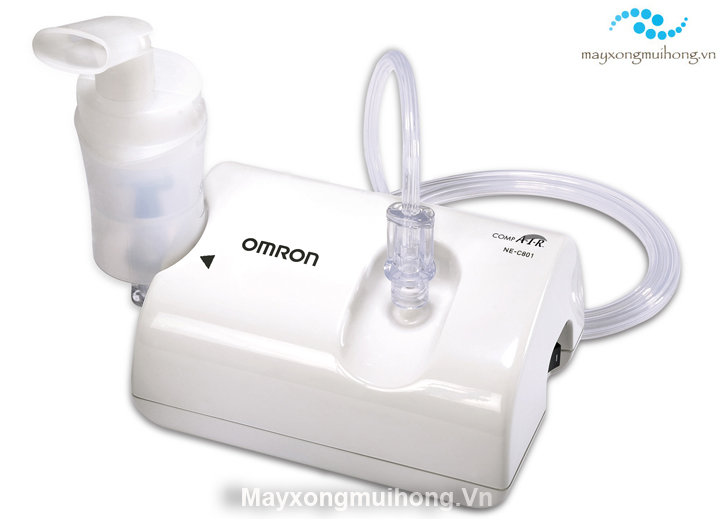 CHUẨN BỊ NGƯỜI BỆNH
Ðánh giá tình trạng chung đặc biệt là về hô hấp và tuần hoàn, cân người bệnh.
 Chỉ định thông khí nhân tạo hỗ trợ một phần hay toàn phần.
 Giải thích cho nguời bệnh còn tỉnh biết lợi ích của thông khi nhân tạo.
 Ðặt nội khí quản qua đường mũi nếu tỉnh, đường miệng hoặc mũi nếu mê.
 Ðo pH và áp lực trong máu. Cần cố gắng có tiêu chuẩn này.
 Chụp Xquang phổi để xem vị trí của canun mở khí quản hoặc của ống nội khí quản.
CÁC BƯỚC TIẾN HÀNH
Thiết lập phương thức thở: điều khiển, hỗ trợ…
 Ðặt trên máy số thích hợp lứa tuổi và tình trạng bệnh lý. Bấm nút chuyển đổi  
cho phù hợp.
 Chọn thể tích lưu thông nếu là hô hấp nhân tạo thể tích:
+ Lồng ngực bình thường, phổi bình thường: Vt = 12-15ml/kg.
+ Ðộ giãn nở phổi kém: Vt = 10-12ml/kg.
 Chọn tần số để có thông khí phút khoảng 8 lít/phút.
 Nếu người bệnh vẫn chống máy: cho thuốc an thần (midazolam, diazepam).
 Nối người bệnh với máy.
 Ðặt Monitor theo dõi.
 Sau 15 phút thở máy: đo lại áp lực khí trong máu.
QUY TRÌNH ĐIỀU DƯỠNG